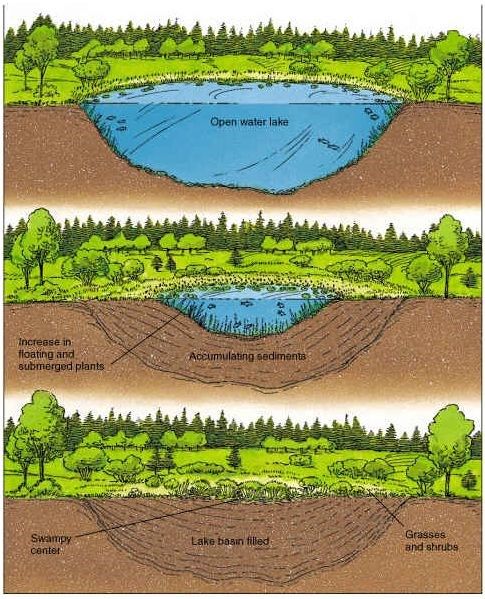 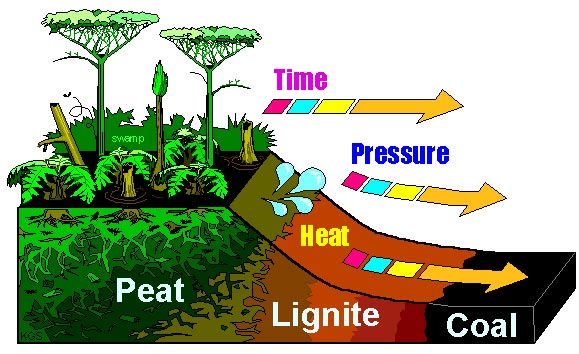 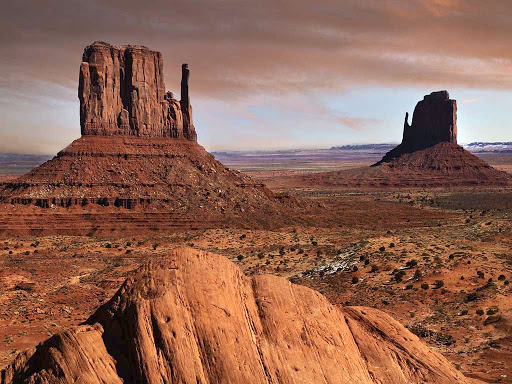 USADENÉ HORNINY
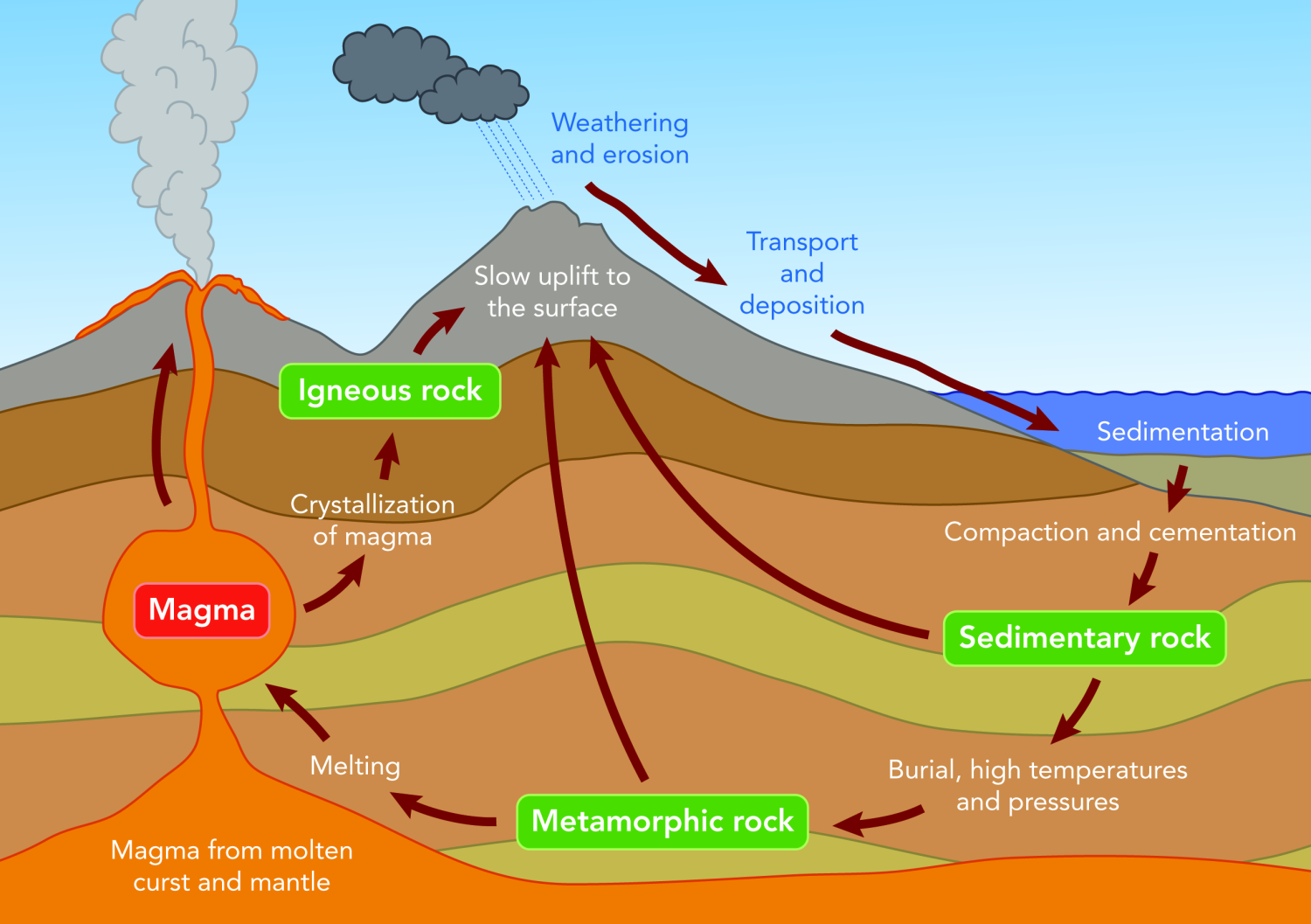 USADENÉ HORNINY
Podľa typu zvetrávania:
ÚLOMKOVITÉ: mechanické zvetrávanie
ORGANOGÉNNE: odumieraním živých organizmov
CHEMOGÉNNE: chemickým pôsobením vody
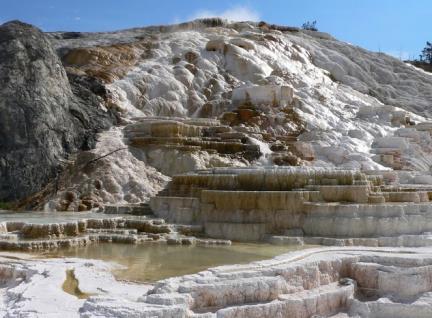 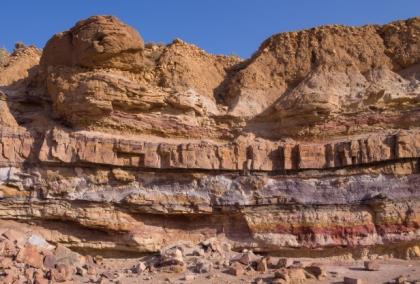 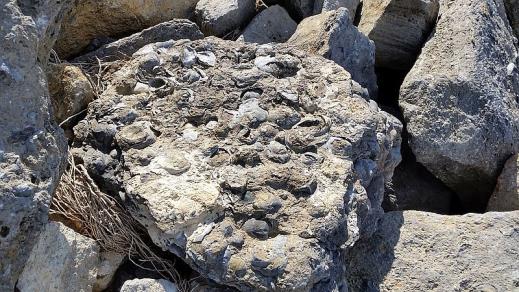 ORGANOGÉNNE HORNINY
Vznikli zo schránok alebo tiel živých organizmov

PLYNNÉ		TEKUTÉ		TUHÉ

UHLÍKOVÉ			VÁPENCOVÉ

			- vznikli odumieraním menších alebo väčších organizmov s vápenatou schránkou
Ich chemické zloženie je uhličitan vápenatý CaCO3
Živočíchy s vápenatou schránkou
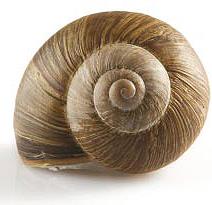 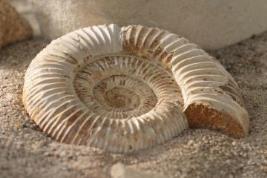 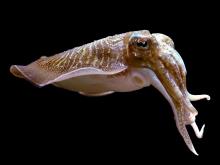 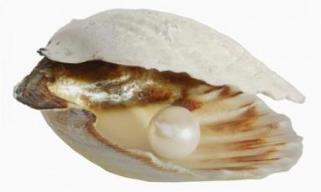 Mäkkýše:
Lastúrniky
Ulitníky
Hlavonožce
Koraly
Kôrovce


Ostnatokožce: ježovky, hviezdovky
Mikroskopický planktón: dierkavce
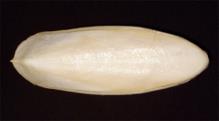 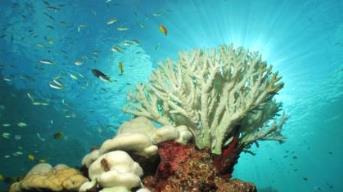 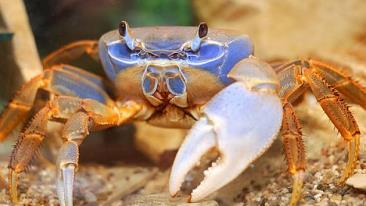 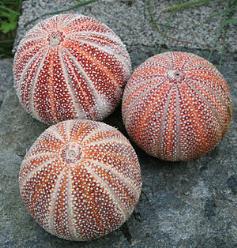 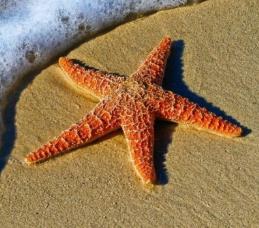 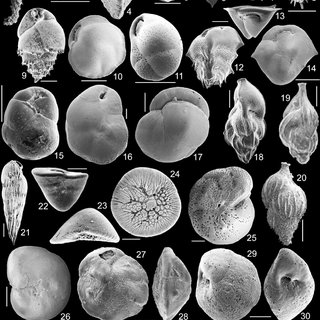 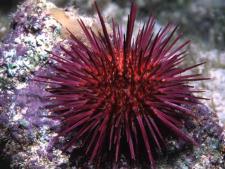 KORALOVÝ ÚTES, ATOL
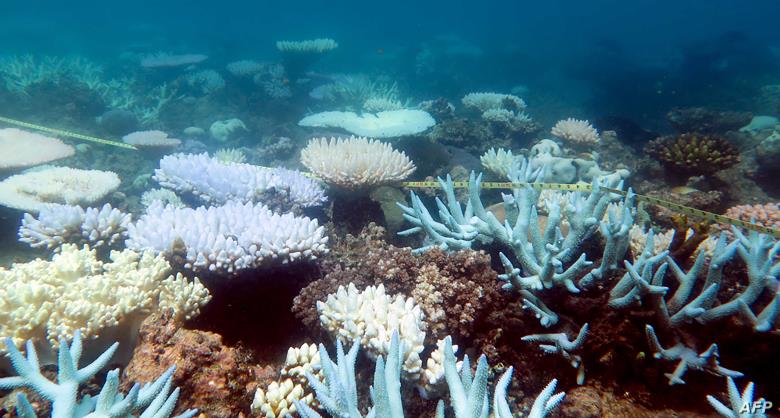 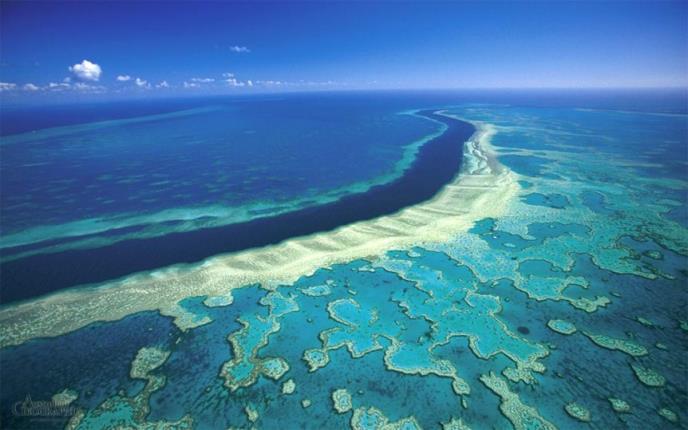 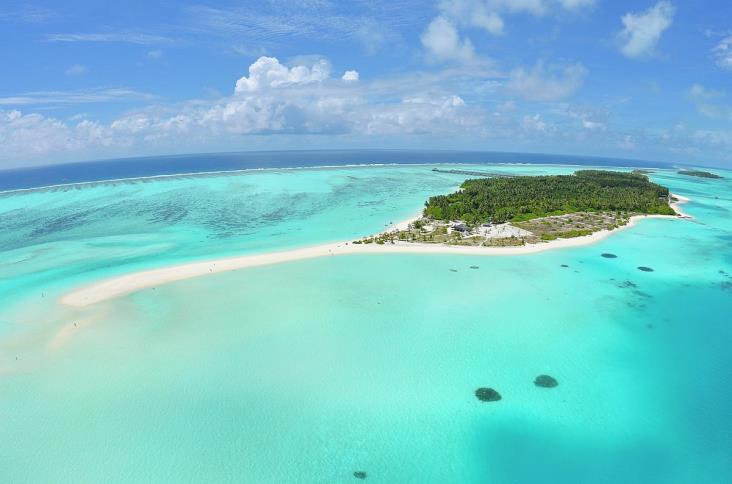 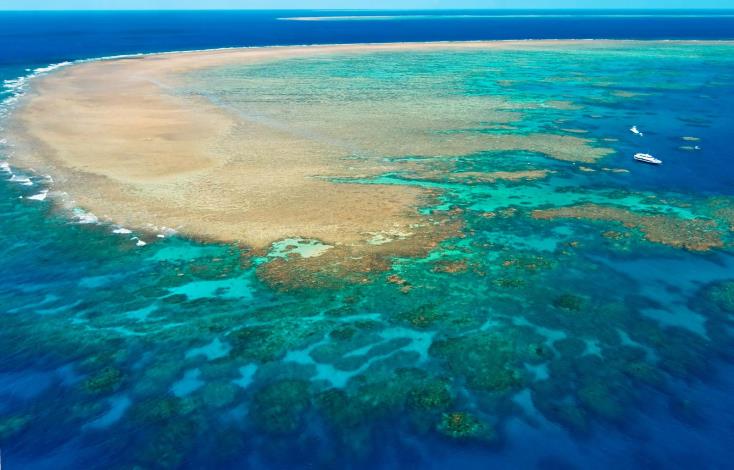 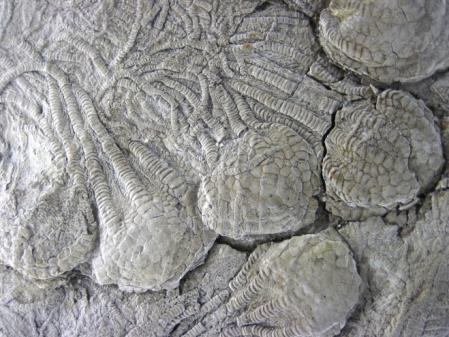 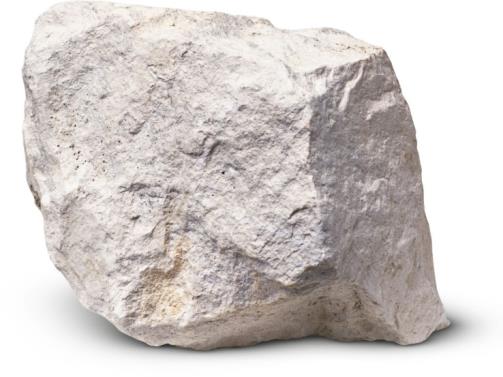 KRIEDA
CHALK
Tvorená jednobunkovými živočíchmi s vápenatou schránkou - dierkavce
Biela pórovitá slabo spevnená hornina
Zadržiava vodu – zdroje pitnej vody
Môže sa v nej hromadiť aj ropa
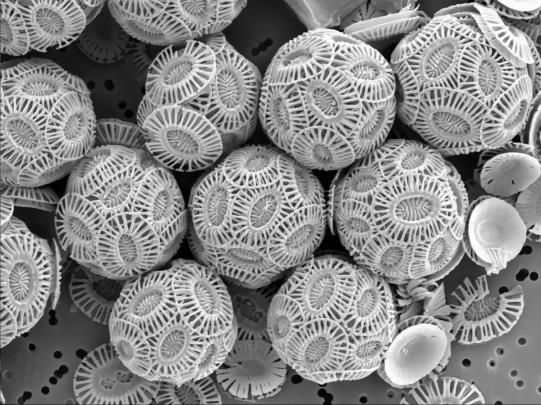 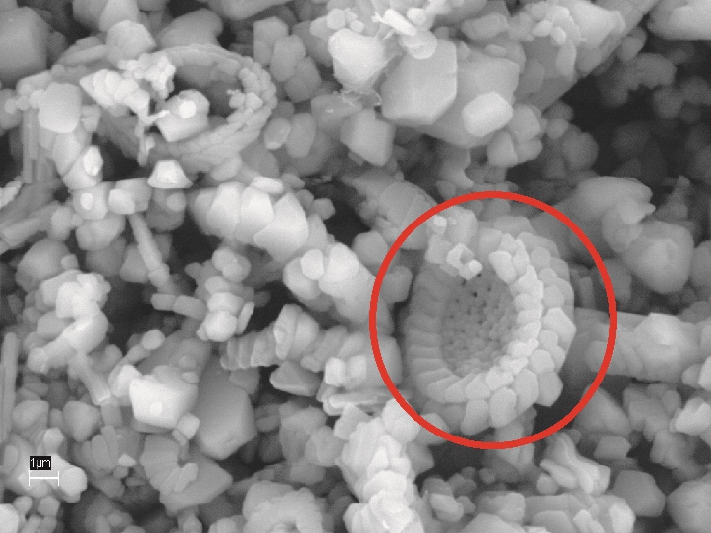 KRIEDA
Pevne drží, preto tvorí útesy – White Cliffs of Dover
Anglicko, Francúzsko, Belgicko, Holandsko, Dánsko, Nemecko
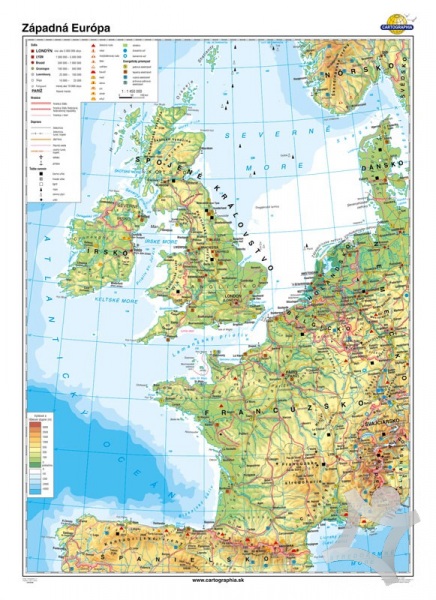 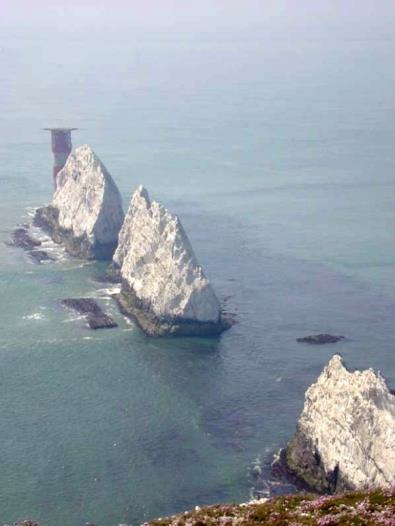 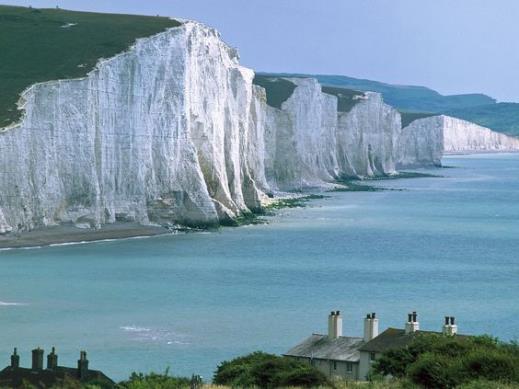 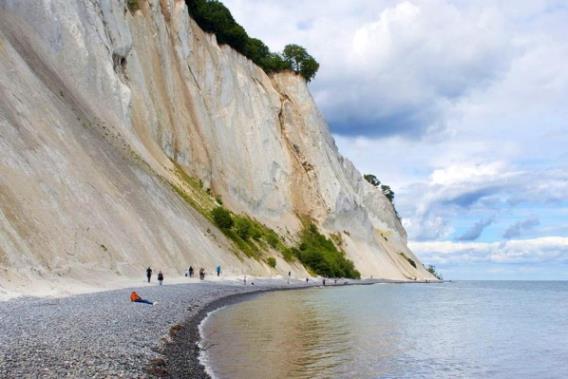 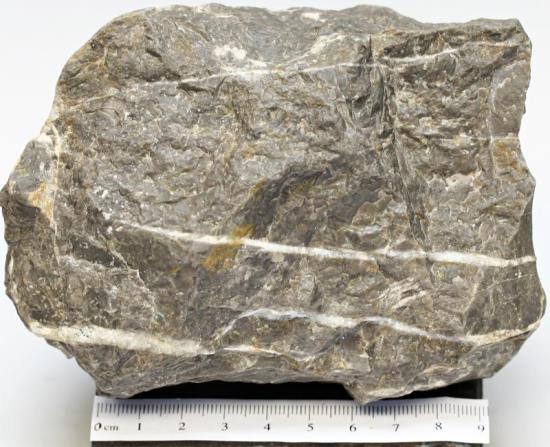 VÁPENEC
LIMESTONE
Uhličitan vápenatý, CaCO3 s rôznymi prímesami
Čistý vápenec je úplne biely
80 % všetkých sedimentov na zemi
Vzniká usadzovaním odumretých schránok na dne morí počas všetkých geologických období
Druhohorné aj treťohorné vápence
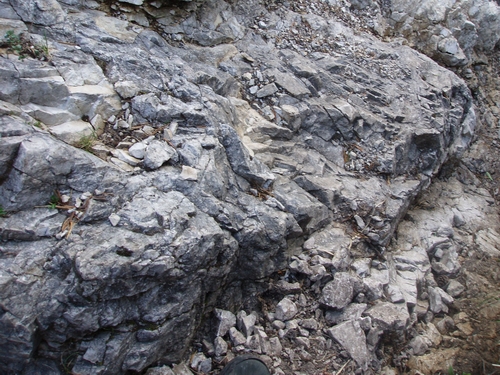 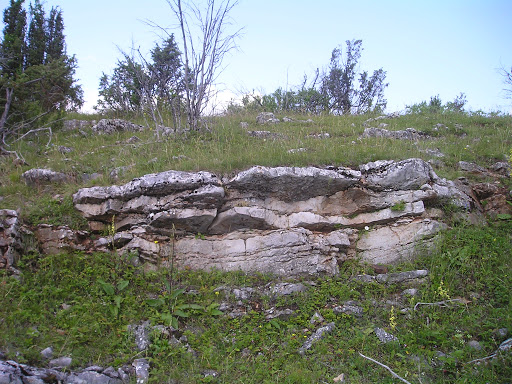 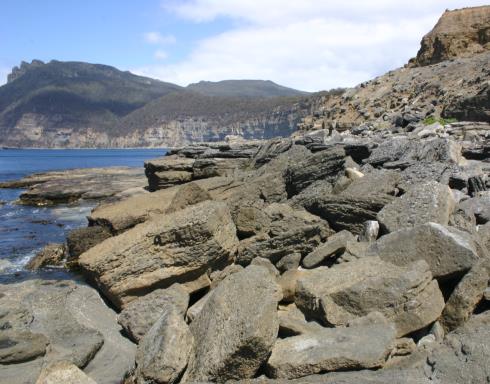 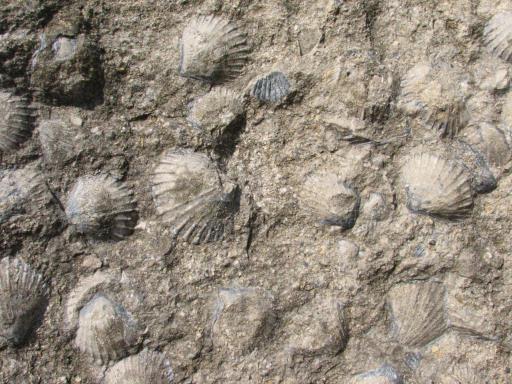 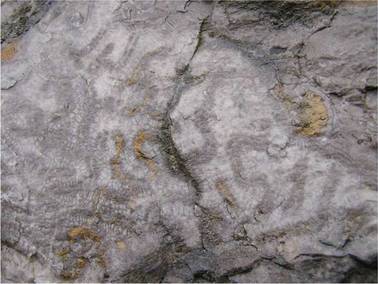 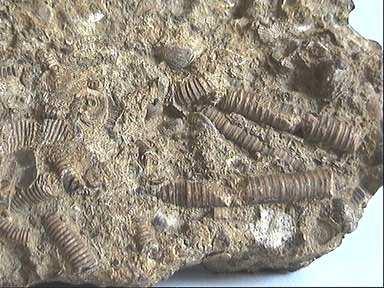 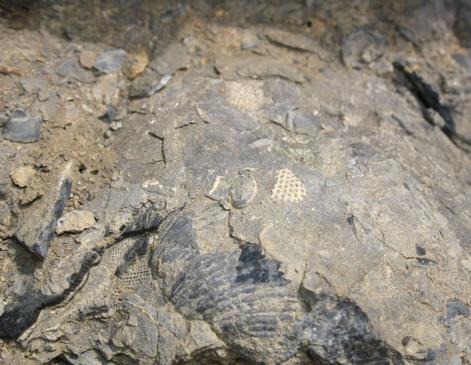 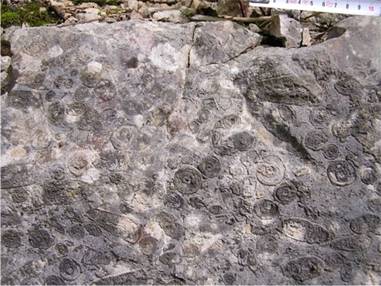 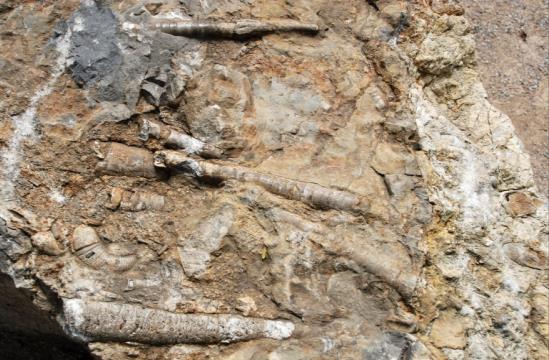 VÁPENEC NA SLOVENSKU
Veľká časť pohorí na Slovensku je vápencových
Vo vápencoch vznikajú pôsobením dažďovej vody jaskyne – krasové pohoria, rokliny, tiesňavy
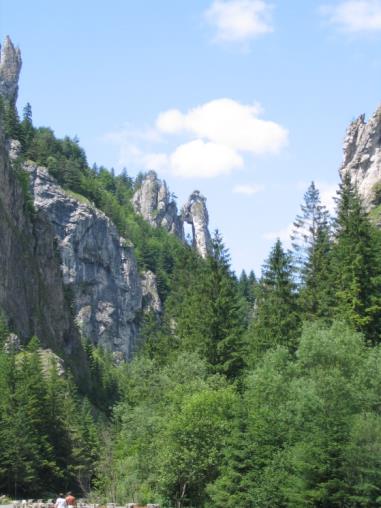 Malá Fatra - Vrátna
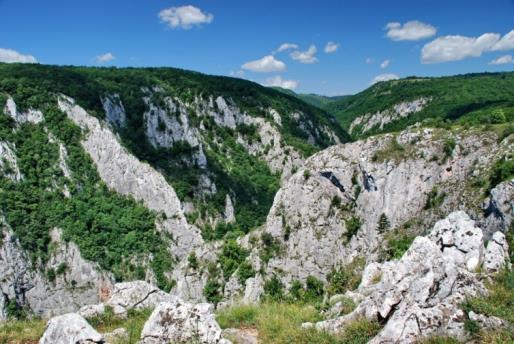 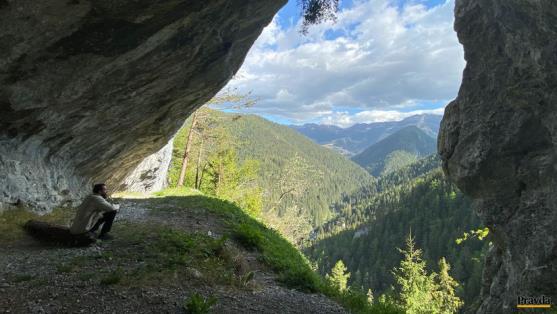 Nízke Tatry – Demänovská dolina
Slovenský Kras
Belianske Tatry
Slovenský Raj
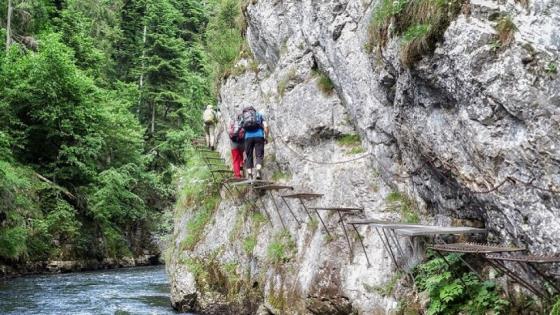 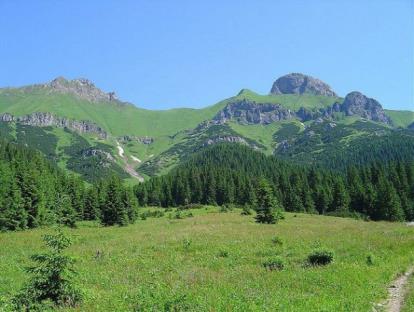 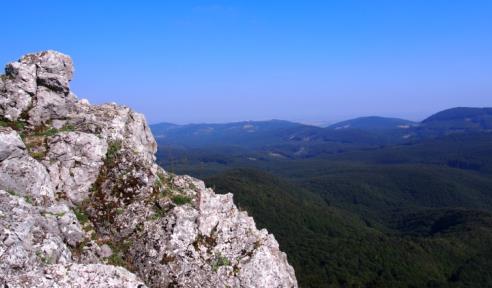 Malé Karpaty - Vápenná
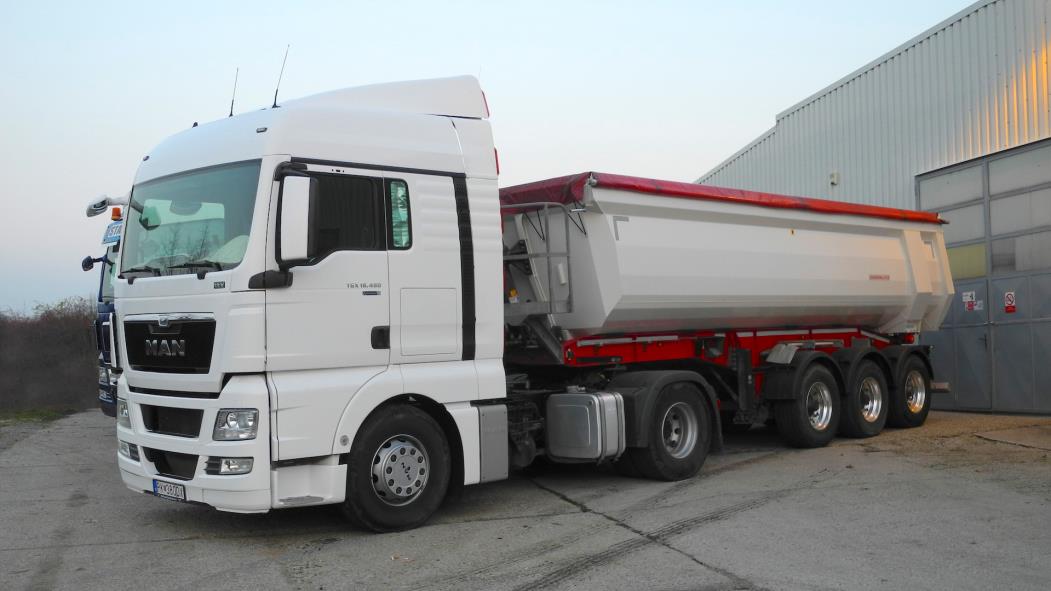 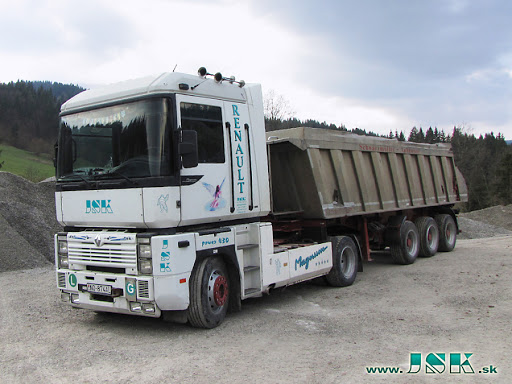 ŤAŽBA VÁPENCA
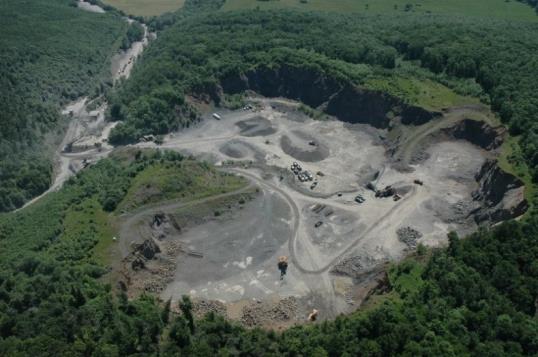 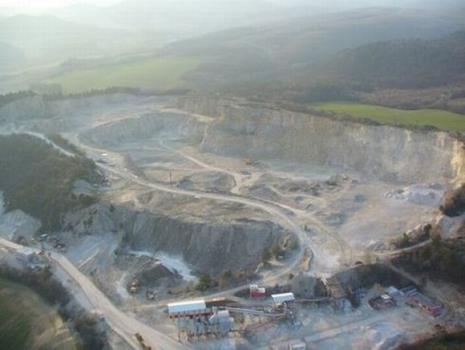 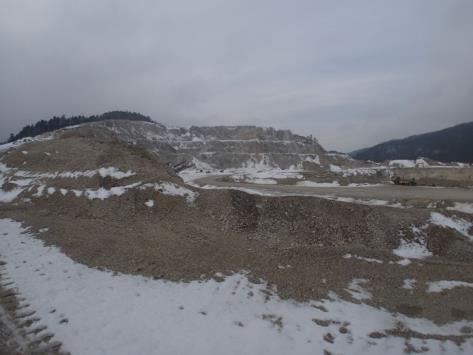 Lošonec
Trstín
Buková
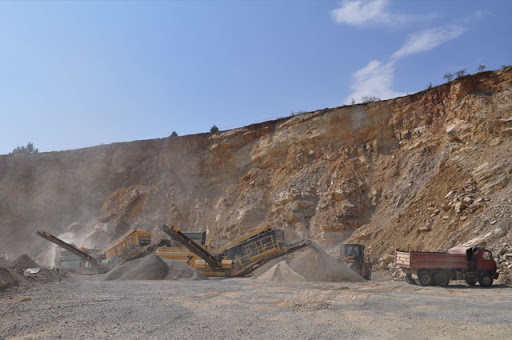 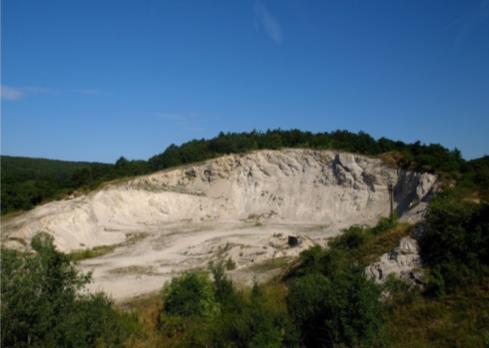 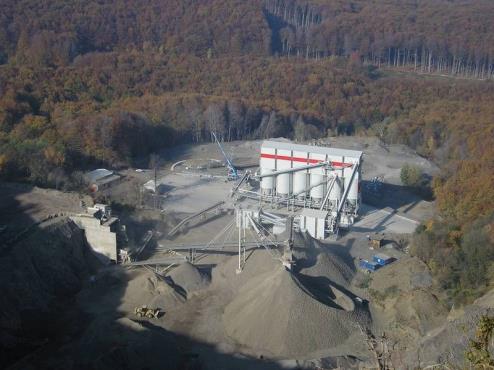 Dechtice
Chtelnica
Sološnica
VÁPENEC - VYUŽITIE
Stavebníctvo:
Mäkký, dobre sa opracúva – používal sa ako obklady na budovy
Drvina ako podklad ciest, železničných tratí
Výroba vápna – základná zložka malty
Výroba cementu
Iné odvetvia:
Výroba skla, sódy, papiera
Výroba cukru: prečisťuje sa ním vyvarená cukrová šťava
Vápnenie kyslej pôdy
VÁPENKA
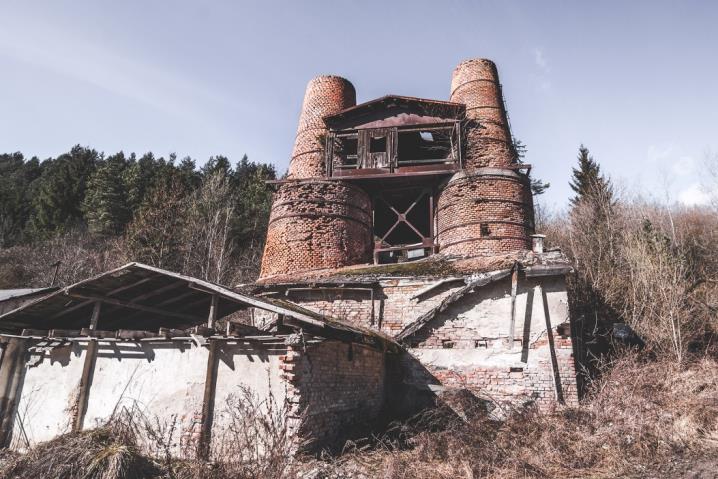 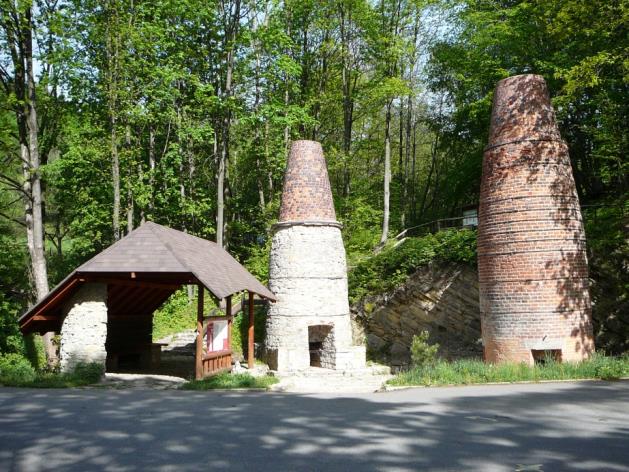 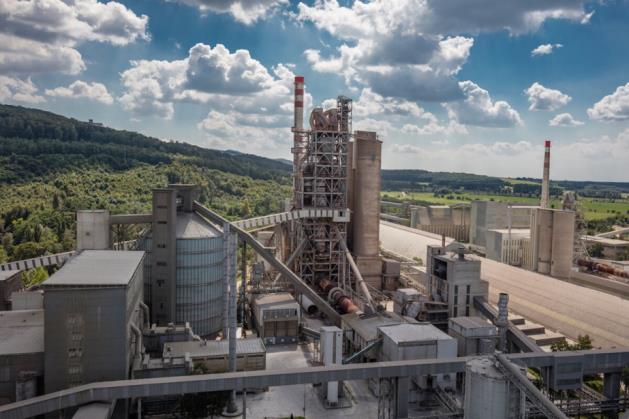 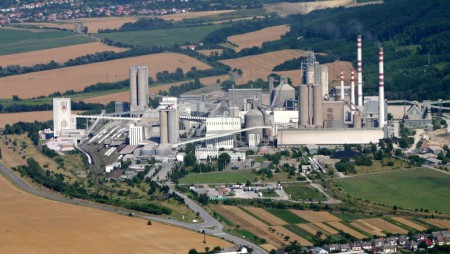 SPRACOVANIE VÁPENCA
CaCO3
CO2
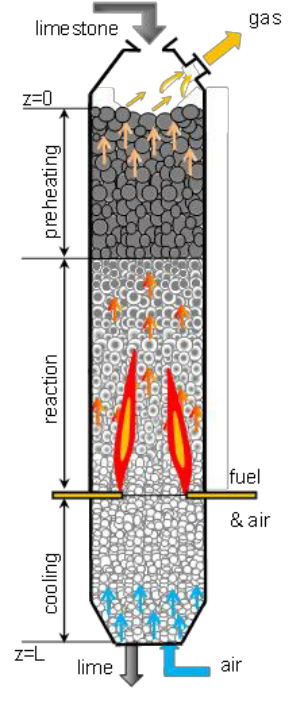 Do pece sa nahádže vápenec
Teplota 1000°C
Vápenec sa rozkladá na CO2 – zachytáva sa na ďalšie použitie
Dolu vypadáva pálené vápno = CaO

CaCO3 → CaO + CO2
CaO
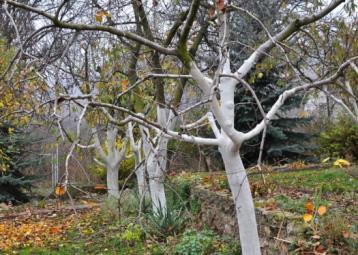 MALTA 1
CaO - pálené vápno – využívali sa jeho dezinfekčné účinky – natieranie domov, pivníc, chlievov, vápnenie mŕtvol v hromadných hroboch
Hasenie vápna:  		CaO + H2O → Ca(OH)2
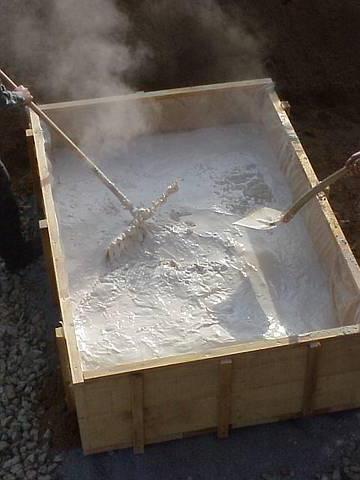 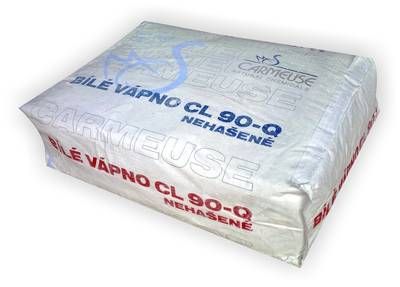 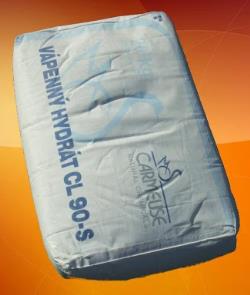 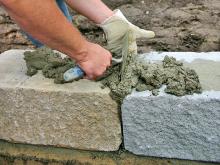 MALTA 2
Hasené vápno = Ca(OH)2
Tuhnutie malty – pomalá reakcia so vzdušným CO2 a odparovanie vody: 
Ca(OH)2 + CO2 → CaCO3 + H2O
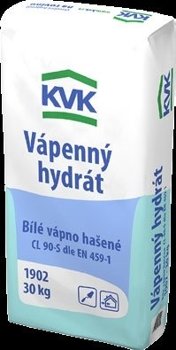 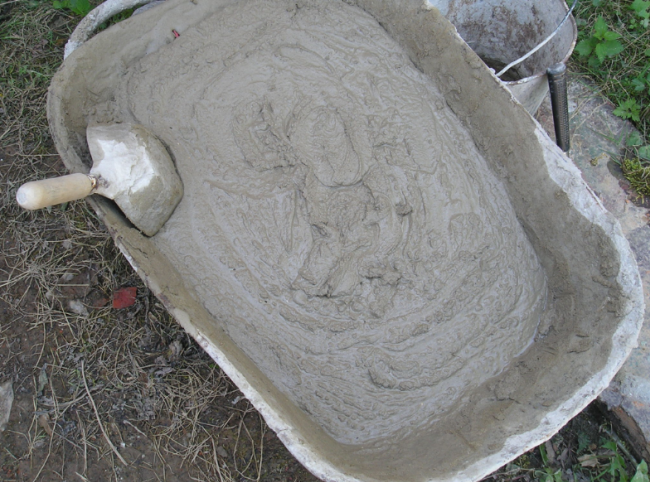 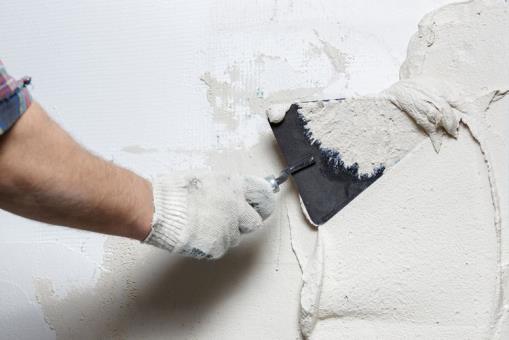